23 февраля –день защитника Отечества
Всё может родная земля: накормить нас тёплым хлебом, напоить родниковой водой, удивить своей красотой. И только защитить сама себя не может.
Защита Отечества - долг тех, кто ест её хлеб, пьёт её воду, любуется её красотой.
С давних лет повелось: как только на нашу землю приходит враг, все русские люди, и стар и мал, поднимались на борьбу. Русские воины всегда славились мужеством и отвагой.
Мы с вами живем в счастливое время- время мира и благополучия. Ребята, мы с вами живем в стране, которая называется Россия. Россия - это наше Отечество.
 В нашей стране есть армия, как и в других странах. В армии служат солдаты, моряки, летчики, пограничники. Их называют защитниками Отечества.
Скоро наступит праздник нашей армии – День защитника Отечества. Он отмечается 23 февраля.
***
День такой у нас один –
Праздник мальчиков, мужчин.
Отмечает вся страна –
Двадцать третье февраля.
Этот день все знать должны –
День защитников страны.
В армии есть различные рода войск — такая армия сильная: она может защитить свою страну и на море, и на суше, и в воздухе. Давайте с вами посмотрим, какие виды войск охраняют нашу большую, могучую страну.
Он на страже рубежей
День и ночь в дозоре.
Охраняет он страну
От беды и горя.
Друг – собака у него,
Он в стрельбе отличник.
С автоматом на плече
Это - … (пограничник).
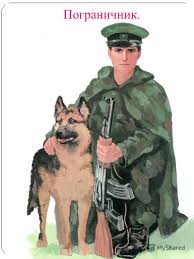 Пограничники – это солдаты, которые охраняют границу. Они первыми встречают вражеские войска, когда переходят границу. Пограничники, как и все военные, являются защитниками нашего Отечества. В пограничном отряде есть проводник с собакой. Собака помогает пограничникам, идёт по следу.
Военно – морской флот. Морские просторы нашей Родины защищают военные корабли. Там служат моряки, среди них есть и капитаны.
Командиры корабля, они в ответе за весь корабль.
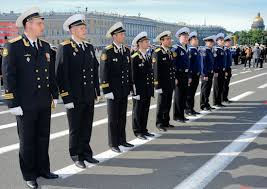 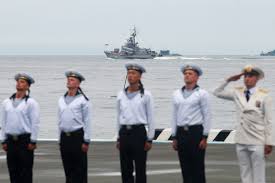 Большие надводные корабли оснащены пушками, зенитками, ракетами, бомбами. Они могут защищать нашу Родину на воде.
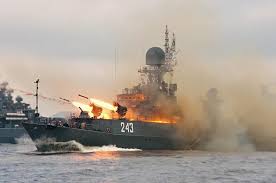 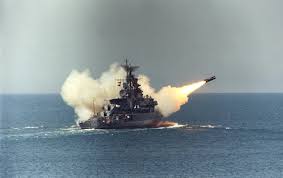 Военно – воздушные силы готовы защищать в случае необходимости наше Отечество с воздуха. Лётчики – члены экипажа самолёта или вертолёта – должны не бояться высоты и уметь в критической ситуации брать ответственность на себя.
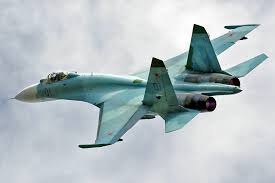 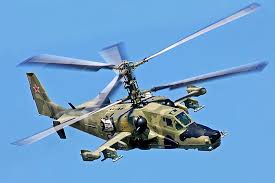 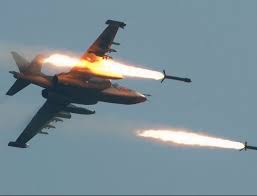 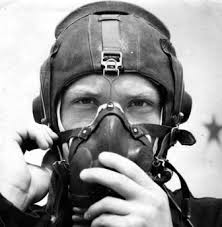 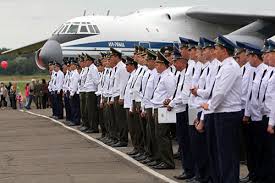 Сухопутные войска.
Танки – самоходные машины на гусеничном ходу, что позволяет им проходить по любой местности. Танки снабжены пушками и пулемётами.
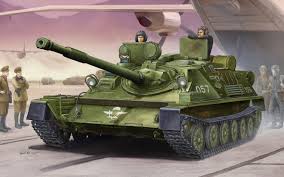 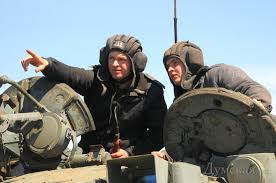 В сухопутных войсках 
служат артиллеристы,
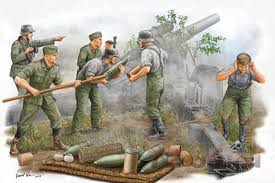 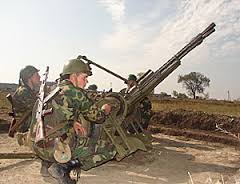 ракетчики,
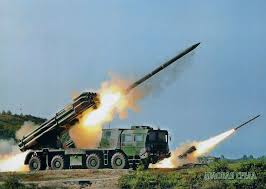 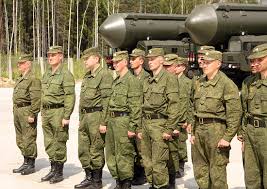 Ещё в сухопутных войсках служат связисты,
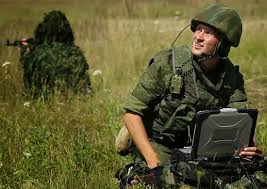 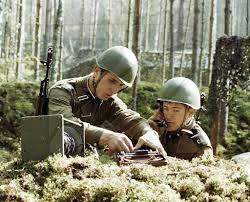 С ПРАЗДНИКОМ, ДОРОГИЕ ЗАЩИТНИКИ!!!